8. Το δίκτυο των σιδηροδρόμων
Κατερίνα Τζάμου, φιλόλογος
Πρότυπο Λύκειο Ιωνιδείου Σχολής Πειραιά
#1
Η πιο χαρακτηριστική από τις αλλαγές που έφερε η βιομηχανική επανάσταση στα ανεπτυγμένα κράτη του 19ου αιώνα ήταν η εμφάνιση, η εξάπλωση και τελικά η κυριαρχία του σιδηροδρόμου στις χερσαίες μεταφορές. 
Το σιδηροδρομικό δίκτυο έλυνε το πρόβλημα της μεταφοράς μεγάλου όγκου προϊόντων με μικρό κόστος, σε αποστάσεις που μετριούνταν πλέον στην κλίμακα κρατών και ηπείρων. 
Η βιομηχανική επανάσταση, η αύξηση της παραγωγής και η δημιουργία μεγάλων πόλεων δεν θα μπορούσαν να προχωρήσουν χωρίς αυτήν τη νέα δυνατότητα που εξασφάλιζε την τροφοδοσία των πόλεων με τρόφιμα, τα εργοστάσια με πρώτες ύλες και την αγορά με προϊόντα. 
Κάτω από τις συνθήκες αυτές, δεν ήταν περίεργο που ο σιδηρόδρομος έγινε το σύμβολο των νέων καιρών και το συνώνυμο της ανάπτυξης κατά το 19ο αιώνα.
#2
Στις μικρότερες και πιο καθυστερημένες οικονομικά χώρες, η απόκτηση σιδηροδρομικού δικτύου παρουσιάστηκε από πολύ νωρίς ως σημαντική προϋπόθεση για την είσοδο τους στο χώρο των ανεπτυγμένων κρατών. 
Οι σχετικές με την κατασκευή σιδηροδρομικού δικτύου συζητήσεις άρχισαν στη χώρα μας λίγα μόλις χρόνια μετά την ανεξαρτησία της, ίσως το 1835. 
Ανυπέρβλητες όμως δυσκολίες περιόριζαν τις συζητήσεις αυτές για πολλές δεκαετίες στο χώρο των θεωρητικών αναλύσεων και των απλών επιθυμιών. 
Η κατασκευή της σιδηροδρομικής υποδομής ήταν ιδιαίτερα πολυέξοδη υπόθεση και απαιτούσε κεφάλαια που το μικρό ελληνικό κράτος δεν μπορούσε να εξοικονομήσει.
 Από την άλλη μεριά, η προσέλκυση ξένων κεφαλαίων, επιχειρήσεων ή πιστωτικών ιδρυμάτων, προϋπέθετε ότι το προς κατασκευή δίκτυο θα ήταν αποδοτικό, θα εξασφάλιζε δηλαδή τη μεταφορά πρώτων υλών, ζωτικών για τη βιομηχανία, και καταναλωτικών αγαθών, που οι τοπικές αγορές θα ήταν σε θέση να απορροφήσουν. Στην Ελλάδα δεν υπήρχε ούτε το ένα, ούτε το άλλο. 
Το ενδιαφέρον λοιπόν των ξένων ή των ομογενών επενδυτών παρέμενε πολύ μικρό. Επιπλέον, η γειτνίαση της θάλασσας, στις περισσότερες περιοχές της χώρας, δεν βοηθούσε τα πράγματα, καθώς οι θαλάσσιες μεταφορές περιόριζαν την αποδοτικότητα του σιδηροδρομικού δικτύου.
#3
Μέχρι τη δεκαετία του 1880 η μόνη σιδηροδρομική γραμμή που είχε κατασκευαστεί στην Ελλάδα ήταν αυτή που συνέδεε την Αθήνα με τον Πειραιά και είχε μήκος μόλις 9 χιλιομέτρων. 
Αλλά και αυτή χρειάστηκε δώδεκα χρόνια και πολλές περιπέτειες για να κατασκευαστεί. 
Όλες οι υπόλοιπες περί σιδηροδρόμου διακηρύξεις και τα φιλόδοξα σχέδια παρέμεναν ανεφάρμοστα, καθώς η υλοποίησή τους συγκινούσε μόνο αμφίβολης αξιοπιστίας κερδοσκόπους. 
Οι γενικότερες αλλαγές όμως, που προοδευτικά μετέβαλαν τα δεδομένα της ελληνικής οικονομίας ως το 1881, δημιούργησαν τις προϋποθέσεις για υλοποίηση των σχεδίων κατασκευής σιδηροδρομικού δικτύου. 
Την ίδια περίπου εποχή, γύρω από τη χώρα, προχωρούσε η κατασκευή μεγάλων συγκοινωνιακών αξόνων που συνέδεαν την Κεντρική Ευρώπη με την Κωνσταντινούπολη, τη Μικρά Ασία και την Ανατολή ως την Ινδία. 
Η σύνδεση της Ευρώπης με την Ανατολή γινόταν και ατμοπλοϊκά από το Πρίντεζι της Ιταλίας προς το Σουέζ και τον Ινδικό Ωκεανό. 
Οι ελληνικές κυβερνήσεις (με πρωθυπουργό τον Τρικούπη, κυρίως) έκριναν ότι οι ελληνικές συγκοινωνιακές υποδομές έπρεπε ταχύτατα να προωθηθούν, ώστε να συνδεθεί η χώρα με τους διεθνείς άξονες.
#4
Το σιδηροδρομικό δίκτυο της Ελλάδας ολοκληρώθηκε σε τρεις περίπου δεκαετίες, από το 1880 και μετά. 
Η μεγάλη ώθηση δόθηκε στις πρώτες πρωθυπουργίες του Χαρίλαου Τρικούπη (1882-1892), οπότε και κατασκευάστηκαν 900 χιλιόμετρα σιδηροδρομικής γραμμής. 
Τα οικονομικά προβλήματα που αντιμετώπισε το ελληνικό κράτος επιβράδυναν την κατασκευή του έργου στη δεκαετία του 1890 και το δίκτυο ολοκληρώθηκε μόλις το 1909. 
Στο μεγαλύτερο τμήμα του το δίκτυο ήταν μετρικό, με γραμμές πλάτους ενός μόνο μέτρου, τη στιγμή που οι διεθνείς προδιαγραφές προέβλεπαν γραμμές πλάτους 1,56 μέτρων. 
Αυτό σήμαινε ότι το δίκτυο σχεδιάστηκε για να εξυπηρετεί τοπικές κυρίως ανάγκες, χωρίς φιλοδοξίες να αποτελέσει τμήμα του διεθνούς δικτύου.
#5
Το κράτος ανέλαβε το μεγαλύτερο μέρος του κόστους του έργου και επωμίστηκε το μεγαλύτερο μέρος του δανεισμού, που έγινε κυρίως από ξένα πιστωτικά ιδρύματα. 
Οι ιδιώτες συμμετείχαν με μικρότερο ποσοστό (περίπου 30%), σ' ένα έργο του οποίου η αποδοτικότητα ήταν πολύ αμφίβολη. 
Πραγματικά, το σιδηροδρομικό δίκτυο κλήθηκε να εξυπηρετήσει τη διακίνηση αγροτικών κυρίως προϊόντων και από την αρχή της λειτουργίας του παρουσίαζε σοβαρή υστέρηση στα έσοδά του σε σχέση με τους αισιόδοξους υπολογισμούς που οδήγησαν στη δημιουργία του. 
Το γεγονός αυτό οδήγησε και στη διακοπή των περαιτέρω επενδύσεων στο χώρο του σιδηροδρόμου.
#6
Είναι αναμφίβολο ότι το σιδηροδρομικό δίκτυο πρόσφερε πολλά σε μία χώρα που δεν είχε ποτέ πριν γνωρίσει αξιόπιστο χερσαίο συγκοινωνιακό δίκτυο. 
Πρόσφερε επίσης πολλές υπηρεσίες στον καιρό των πολέμων, αφού επέτρεψε τη γρήγορη επιστράτευση και τον εφοδιασμό του ελληνικού στρατού. 
Δεν κατόρθωσε όμως να φέρει την ανάπτυξη και την εκβιομηχάνιση στις περιοχές όπου έφτασε. 
Δεν κατόρθωσε να εκπληρώσει όσες αναπτυξιακές προσδοκίες στηρίχθηκαν πάνω του. 
Για να το κάνει αυτό θα έπρεπε να προκαλέσει την αλλαγή κοινωνικών και οικονομικών δομών. Και, φυσικά, ένα συγκοινωνιακό δίκτυο δύσκολα μπορεί να πετύχει τόσο ριζοσπαστικές αλλαγές.
Αθήνα- Κηφησιά, το «Θηρίο»
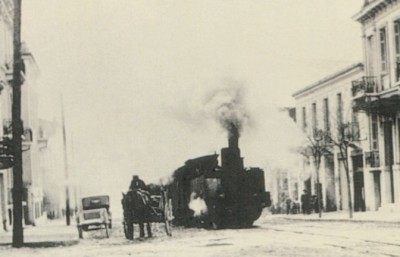 Πειραιάς - Κηφησιά
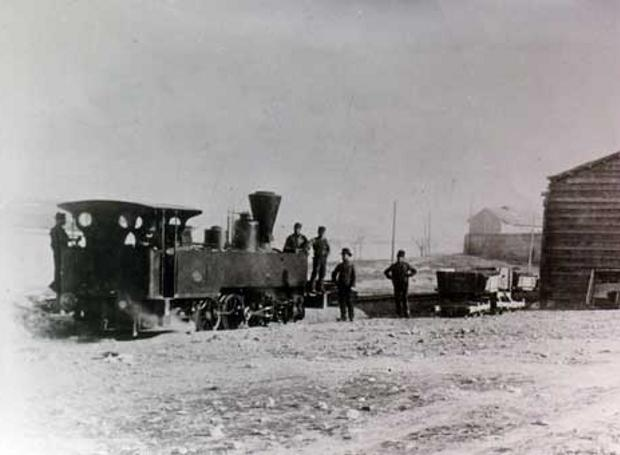 Ατμήλατος συρμός του Σ.Α.Π. κοντά στο παλιό εργοστάσιο της Ηλεκτρικής Εταιρίας, που βρισκόταν λίγο νοτιότερα από την σιδηροδρομική γέφυρα του Κηφισού, το 1883. Δεξία διακρίνεται η αρχική διακλάδωση που υπήρχε προς Νέο Φάληρο. (Αρχείο ΗΣΑΠ)
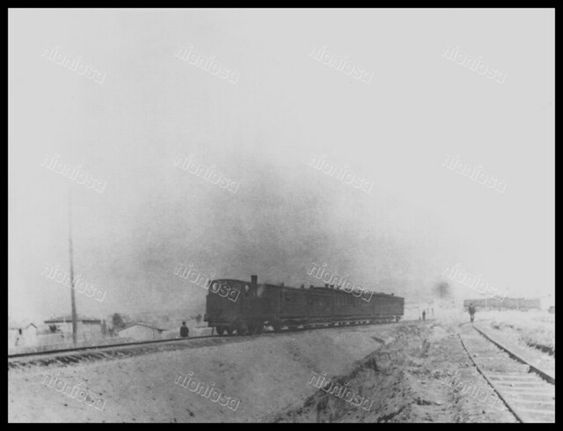 Το σιδηροδρομικό δίκτυο της Ελλάδας του Τρικούπη
https://www.youtube.com/watch?v=NBt2moSr96s
https://www.youtube.com/watch?v=h6FAC-DrRkk
https://www.youtube.com/watch?v=jTd8ibQLk2o
ΕΡΩΤΗΣΕΙΣ ΠΑΝΕΛΛΗΝΙΩΝ
Αντλώντας στοιχεία από το παρακάτω κείμενο και αξιοποιώντας τις ιστορικές σας γνώσεις: α. Να αφηγηθείτε το χρονικό της κατασκευής του ελληνικού σιδηροδρομικού δικτύου από το 1880 έως το 1909. (μον. 15) β. Να αντιπαραβάλετε το ελληνικό σιδηροδρομικό δίκτυο με τα ευρωπαϊκά. (μον. 10) Μον. 25 ΕΣΠΕΡ ΕΠΑΝ 2003
πηγή
"Δεν είναι γνωστό πόσο πίστευε πραγματικά ο Χ. Τρικούπης στη δυνατότητα κατασκευής του δικτύου των εσωτερικών σιδηροδρόμων μέσα σε πέντε χρόνια. Γεγονός είναι ότι η ολοκλήρωση του έργου θα απαιτήσει 4-5 φορές περισσότερο χρόνο. γεγονός όμως επίσης είναι ότι ο Τρικούπης θα ξεκινήσει ορμητικά: από τα 1.065 χλμ., που λειτουργούν στο τέλος της εικοσαετίας 1882-1902, τα μισά (543 χλμ.) έχουν παραδοθεί στην κυκλοφορία κατά την πρώτη πενταετία (1882-1887). 
Από τα επόμενα χρόνια και πέρα, πολλοί λόγοι θα επιβάλουν μια φθίνουσα εξέλιξη στην επέκταση του δικτύου. 
Στο δεύτερο μισό της «τρελής δεκαετίας» του Τρικούπη (1887-1892) θα προστεθούν με εξαιρετική δυσκολία 374 χλμ. ακόμη. 
Κατά την πενταετία που αρχίζει με την πτώχευση του κράτους (1892-1897) μόνο 50 χλμ. θα παραδοθούν στην κυκλοφορία, κι αυτά τα δύο τελευταία χρόνια. 
Την τελευταία πενταετία της περιόδου το ενδιαφέρον της Χώρας για τους σιδηροδρόμους θα ξαναζωντανέψει. Στο διάστημα 1897-1902 θα παραδοθούν βέβαια μόνο 100 χλμ., αλλά έχουν κλείσει οι οριστικές συμφωνίες και είναι υπό κατασκευή άλλα 520 χλμ., που θα παραδοθούν τμηματικά ως το 1909". 
(Λευτέρης Παπαγιαννάκης, Οι ελληνικοί σιδηρόδρομοι, Μ.Ι.Ε.Τ., σ. 94)
πηγή
Με βάση τις ιστορικές σας γνώσεις και αντλώντας στοιχεία από τα κείμενα που σας δίνονται, να απαντήσετε στις εξής ερωτήσεις: 
α. Ποιες προσδοκίες καλλιεργούσε η ιδέα της ανάπτυξης του σιδηροδρομικού δικτύου στην Ελλάδα τον 19ο αιώνα; (μονάδες 10) 
β. Ποια ήταν η επέκταση του σιδηροδρομικού δικτύου μέχρι και την πρώτη δεκαετία του 20ού αιώνα και ποιες δυσκολίες συνάντησε στην πραγματοποίησή της; (μονάδες 7) 
γ. Σε ποιο βαθμό εκπληρώθηκαν οι αναπτυξιακές προσδοκίες που γέννησε η κατασκευή του σιδηροδρομικού δικτύου στην Ελλάδα; (μονάδες 8) 
Μονάδες 25 ΗΜΕΡ 2018
ΚΕΙΜΕΝΟ Α
Τοιουτοτρόπως [εννοείται: με την κατασκευή σιδηροδρομικού δικτύου] δε οι γεωργοί θα ηύξανον τας εργασίας των, θα κέρδαινον περισσότερα, και φυσικώ τω λόγω θα εβελτιούτο ο υλικός και ηθικός βίος των, και η ανταλλαγή των προϊόντων […] θα ηύξανε την ποιότητα, την ποσότητα και το κέρδος. Επειδή δε την γεωργίαν παρακολουθούσι πάντοτε αι τέχναι και η βιομηχανία, ως και τανάπαλιν, πολλών γεωργικών προϊόντων, μεταβαλλομένων εις βιομηχανικά προϊόντα, θα ανεπτύσσοντο συγχρόνως αι τέχναι και η βιομηχανία. Τα έως τότε δε εισαγόμενα ομοειδή προϊόντα θα έπαυον, και το εκ τούτων περίσσευμα των χρημάτων μας προκύπτον θα το μεταχειριζόμεθα εις προμήθειαν νέων προϊόντων ξένων ή εγχωρίων.
 αι τέχναι = χειρωνακτικά επαγγέλματα. 
(Α.Ν.Βερναρδάκης, Περί του εν Ελλάδι εμπορίου, Αθήνα 1885, στο Αξιολόγηση των μαθητών στο μάθημα Θέματα Νεοελληνικής Ιστορίας, Αθήνα 1999, σ. 40. - Το κείμενο αποδόθηκε στο μονοτονικό, διατηρήθηκε όμως η ορθογραφία του. )
ΚΕΙΜΕΝΟ Β
ΣΙΔΗΡΟΔΡΟΜΟΙ, 1869-1907
Έτος 		Χιλιόμετρα δικτύου
1869 		9
1883 		22
1885 		222
1889 		640
1892 		900
1897 		970
1903 		1.132
1904 		1.335
1907 		1.372

ΣΙΔΗΡΟΔΡΟΜΟΙ, 1869-1907 Γ. Δερτιλής, Ιστορία του Ελληνικού κράτους. 1830-1920, τόμος Β’, Αθήνα 2005, σ. 676.
Ο πίνακας προσαρμόστηκε για τις ανάγκες της εξέτασης.
ΚΕΙΜΕΝΟ Γ
Από πολλές […] απόψεις, η χρησιμότητά τους [ενν. των σιδηροδρόμων] για μια διαδικασία μετάβασης ήταν αμφισβητήσιμη, αν όχι τελείως αρνητική. Το ολικό μήκος γραμμών […] δείχνει ότι η ένεση επενδύσεων δεν ήταν αρκετή για να δημιουργήσει συνθήκες οικονομικής απογείωσης. 
Αλλά και μεγαλύτερες να ήταν οι επενδύσεις, πάλι θα ήταν σχεδόν άχρηστες. Η κατασκευή σιδηροδρόμων δεν μπορούσε να παίξει τονωτικό ρόλο για ανύπαρκτους βιομηχανικούς κατασκευαστές δικτύου και τροχαίου υλικού ούτε ήταν αρκετά ισχυρό κίνητρο για να δημιουργηθούν τέτοιες βιομηχανίες σε μια χώρα που δεν είχε σίδερο και κάρβουνο. […] 
Ακόμα και στον τομέα των μεταφορών η εισφορά του σιδηροδρόμου στην ανάπτυξη της χώρας δεν ήταν αποφασιστική, όχι μόνο γιατί το δίκτυο δεν είχε παντού το ίδιο πλάτος γραμμών αλλά κυρίως γιατί είχε κατασκευαστεί, με κάποια ελαφρότητα, έτσι που να εξυπηρετεί κυρίως παράλιες περιοχές. 
Ο ανταγωνισμός της ναυτιλίας θα ήταν ίσως μικρότερη απειλή σ’ εποχή οικονομικής άνθησης˙ έφτασε να είναι σοβαρό εμπόδιο στις συνθήκες οξύτατης κρίσης, που είχαν προξενήσει ένα πόλεμο τιμών στην αγορά των ναυτικών μεταφορών.

(Γ. Δερτιλής, Κοινωνικός μετασχηματισμός και στρατιωτική επέμβαση. 1880-1909, Αθήνα 1977, σ. 78-79. )
9. Τα εθνικά δάνεια
Από τα χρόνια της Επανάστασης, ο δανεισμός υπήρξε μία σημαντική παράμετρος της λειτουργίας του ελληνικού κράτους. 
Αυτό ήταν φυσικό για ένα κράτος που ξεκινούσε από το μηδέν και δεν κληρονόμησε από το προηγούμενο καθεστώς οργανωμένο δημοσιονομικό σύστημα. 
Είναι γνωστές οι περιπέτειες των δανείων του Αγώνα στη χρηματαγορά του Λονδίνου καθώς και η σύναψη νέων δανείων, που συνόδευσε την άφιξη των Βαυαρών το 1832. 
Οι Οθωνικές κυβερνήσεις αρνήθηκαν την αποπληρωμή των επαναστατικών δανείων, γεγονός που απομόνωσε τη χώρα από τις ευρωπαϊκές χρηματαγορές ως το 1861.
#2
Η αλλαγή των ρυθμών ανάπτυξης από τη δεκαετία του 1860 και μετά, οδήγησε αναγκαστικά σε νέο δανεισμό. Οι περιορισμένοι πόροι της χώρας, σε συνδυασμό με τα έκτακτα έξοδα που επέβαλαν οι διαρκείς εθνικές κρίσεις, καθιστούσαν αδύνατη την εξοικονόμηση κεφαλαίων για δημόσιες επενδύσεις. Ο εξωτερικός δανεισμός διογκώθηκε κατά τη δεκαετία του 1880, και μέσα σε λίγα μόλις χρόνια η χώρα βρέθηκε να οφείλει ποσά πολλαπλάσια του ετήσιου προϋπολογισμού της.
#3
Το μεγαλύτερο μέρος των δανείων αυτών χρησίμευσε για την κάλυψη των τρεχόντων ελλειμμάτων των εθνικών προϋπολογισμών, καθώς και των δαπανών των στρατιωτικών κινητοποιήσεων (του 1877-1880 και του 1885-1886) και των εξοπλισμών (26.000.000 δραχμές από τα δάνεια χρησιμοποιήθηκαν για τη ναυπήγηση τριών θωρηκτών το 1889). 
Επίσης μεγάλα ποσά διατέθηκαν για την αποπληρωμή παλαιότερων δανείων. 
Μικρό μέρος απέμενε για παραγωγικές επενδύσεις και δημόσια έργα, ποσό όμως απαραίτητο, χωρίς το οποίο τα έργα αυτά δεν θα μπορούσαν να ολοκληρωθούν.
Πίνακας 6Τα κυριότερα δάνεια από το εξωτερικό κατά την περίοδο 1880-1892
ΕΤΟΣ	ΑΙΤΙΑ			ΠΟΣΟ		ΔΗΜΟΣΙΑ ΕΣΟΔΑ
1880	Κάλυψη ελλειμμάτων 1877-1880	120.000.000	-
1883	-				-	58.000.000
1884	-			100.000.000	-
1887	Μονοπωλίων		185.000.000	176.000.000
1889	-			30.000.000	-
1889	-			125.000.000	-
1890	Σιδηροδρόμων	45.000.000	123.000.000
1891	Σιδηροδρόμων	15.000.000	-
1892	Εθνικών δρόμων	20.000.000	-
Συνολικό χρέος 1892		818.500.000	-
ερωτήσεις
Να παρουσιάσετε 
α) τους λόγους που επέβαλλαν τη δανειοληπτική πολιτική των ελληνικών κυβερνήσεων και 
β) τις επιπτώσεις που συνεπάγονταν τα εθνικά δάνεια στην εθνική οικονομία από τη δεκαετία του 1860 και έως το 1892 σε συνδυασμό με τον πίνακα 6 της σ. 37.
ΕΡΩΤΗΣΕΙΣ ΠΑΝΕΛΛΗΝΙΩΝ
•	Να αναφέρετε τους λόγους που οδήγησαν τις ελληνικές κυβερνήσεις σε δανεισμό κατά την περίοδο 1860-1892 καθώς και τους τρόπους αξιοποίησης αυτών των δανείων. (μον. 12) ΕΣΠΕΡ 2001
•	Για ποιους λόγους οι ελληνικές κυβερνήσεις από τη δεκαετία του 1860 ως και τη δεκαετία του 1880 προέβησαν στη σύναψη δανείων και ποιες ανάγκες κάλυψαν τα εθνικά αυτά δάνεια; Μονάδες 12 ΕΣΠΕΡ 2006